ПРЕЗЕНТАЦИЯПО ЛИТЕРАТУРЕ в 5 классеВыполнила: Кокарева Светлана ЮрьевнаСказы Бажова. «Медной горы хозяйка»
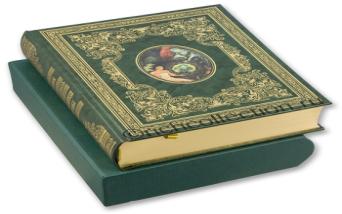 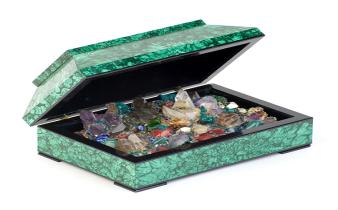 Урал – сокровищница России
Бажов Павел Петрович 
(1879—1950) 
писатель, журналист. 


    Родился 27 января 1879 г. На Урале   в городе Сысертский Завод близ Екатеринбурга в семье потомственных рабочих.
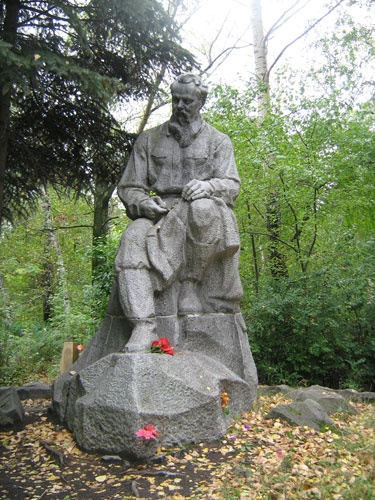 Писатель любил повторять: «Чем велик и прекрасен человек? Одухотворённым трудом… Вне труда нет и человека».
Дом –музей П.Бажова на его родине.
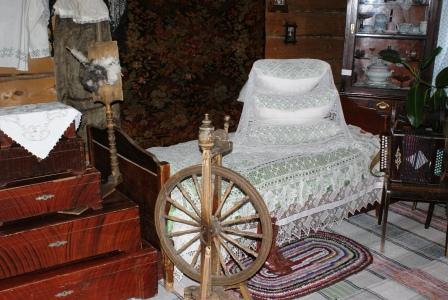 Дом-музей Бажова в Екатеринбурге
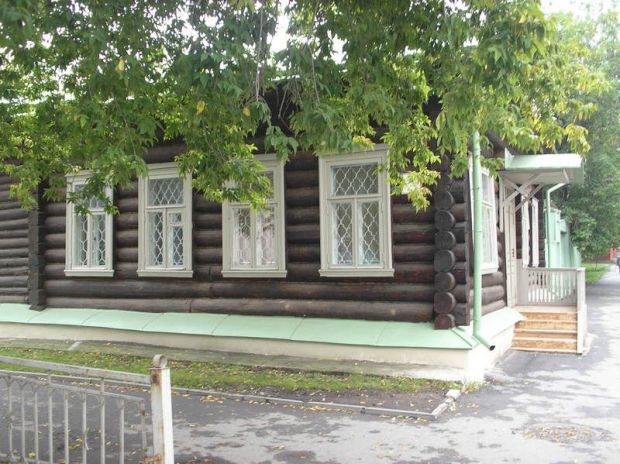 На Урале  сама земля рождала легенды и сказки. Горных дел мастера искали объяснения земляным богатствам и создавали легенды, в которых нашла поэтическое выражение любовь русских людей к родной земле.
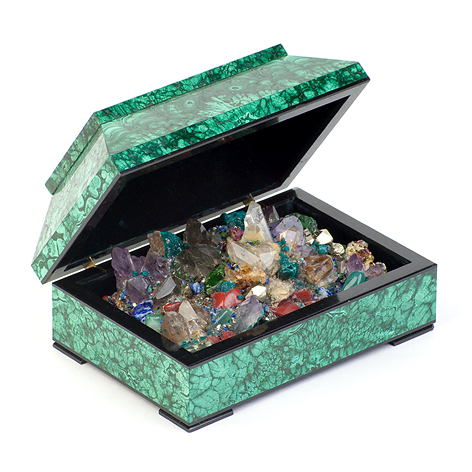 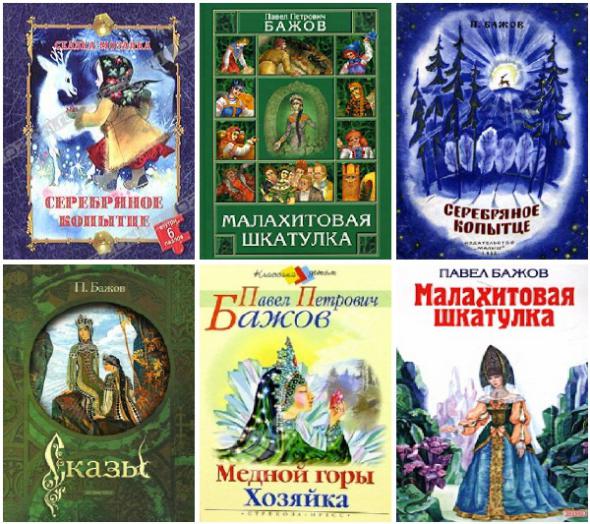 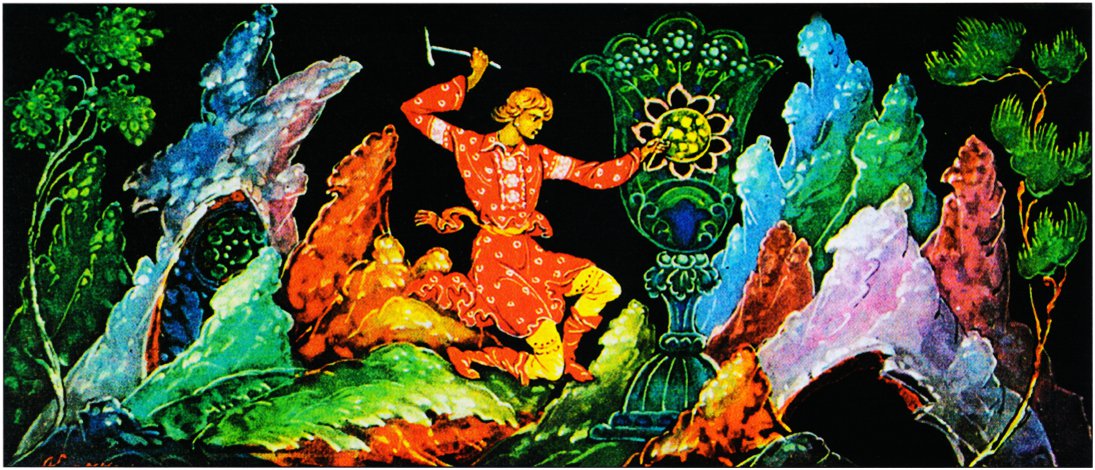 Сказ
-повествование, ведущееся от лица рассказчика;
-зачина нет;
-имеет реальную основу
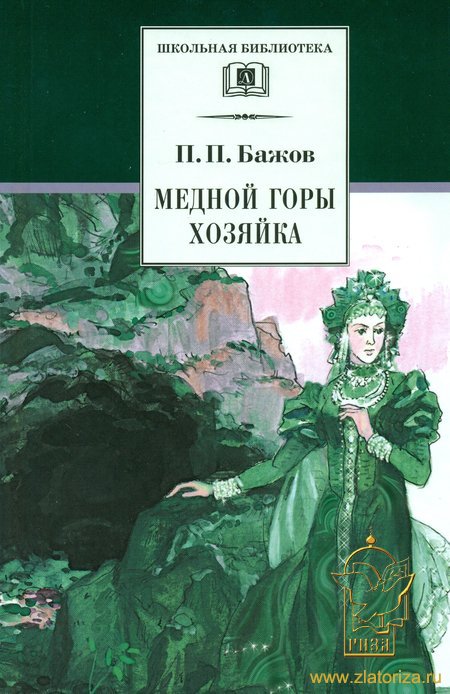 Павел Бажов 
Сказ «Медной горы хозяйка»
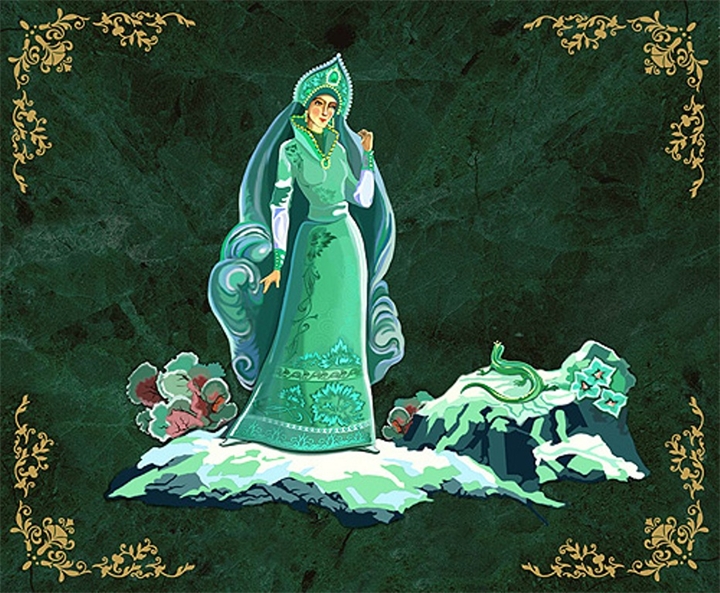 Самым ярким образом сказа является сама  Хозяйка Медной горы.  Она хранительница сокровищ, а еще покровительница смелых и мужественных людей. 
Писатель наделяет ее необыкновенной внешностью.
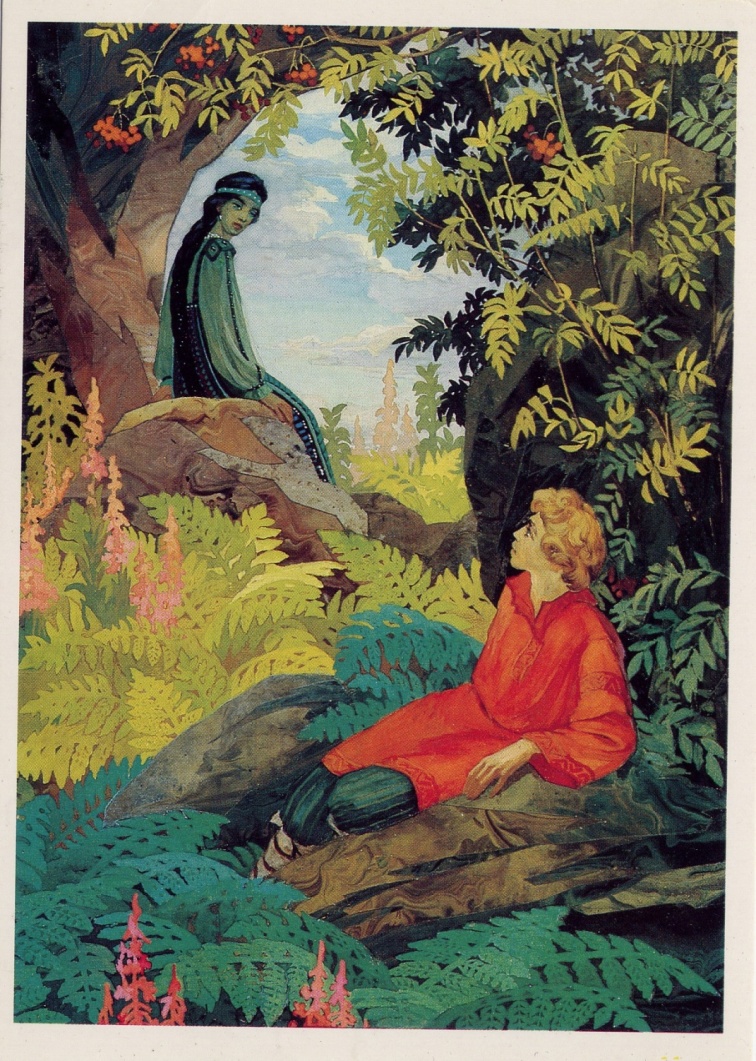 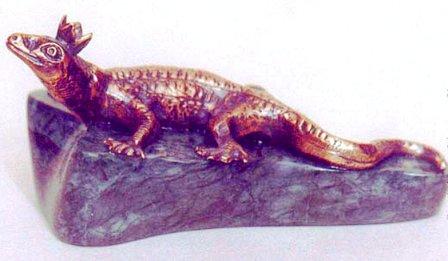 Хозяйка медной горы, Малахитница — мифический образ хозяйки Уральских гор, хранительница драгоценных пород и камней, иногда предстаёт перед людьми в виде прекрасной женщины с косой и лентами из тонкой позвякивающей меди, в платье из «шелкового малахита»,  а порой — в виде ящерицы в короне
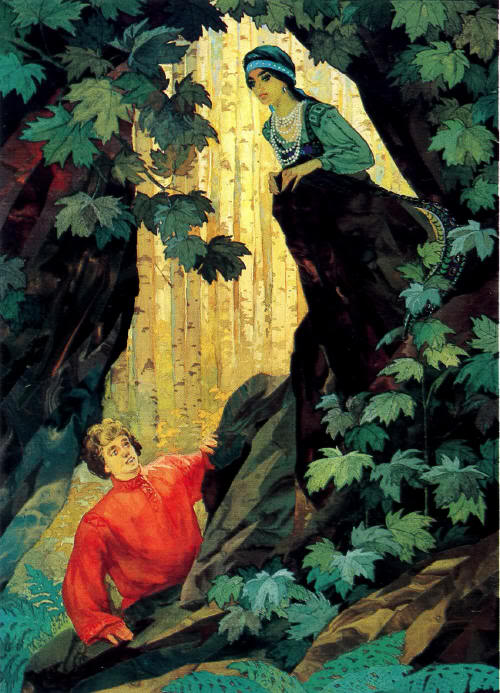 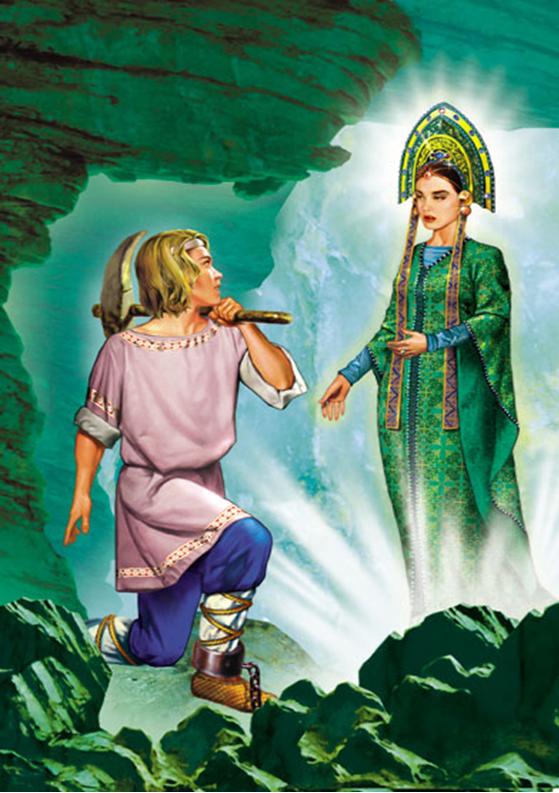 Степан был честным, работящим парнем.
«Простой человек, обыкновенный. Помялся-помялся Степан, да и говорит:
-  Приданое у тебя царям впору, а я человек рабочий, простой.
-Мне как раз такого и надо, который никого не боится.
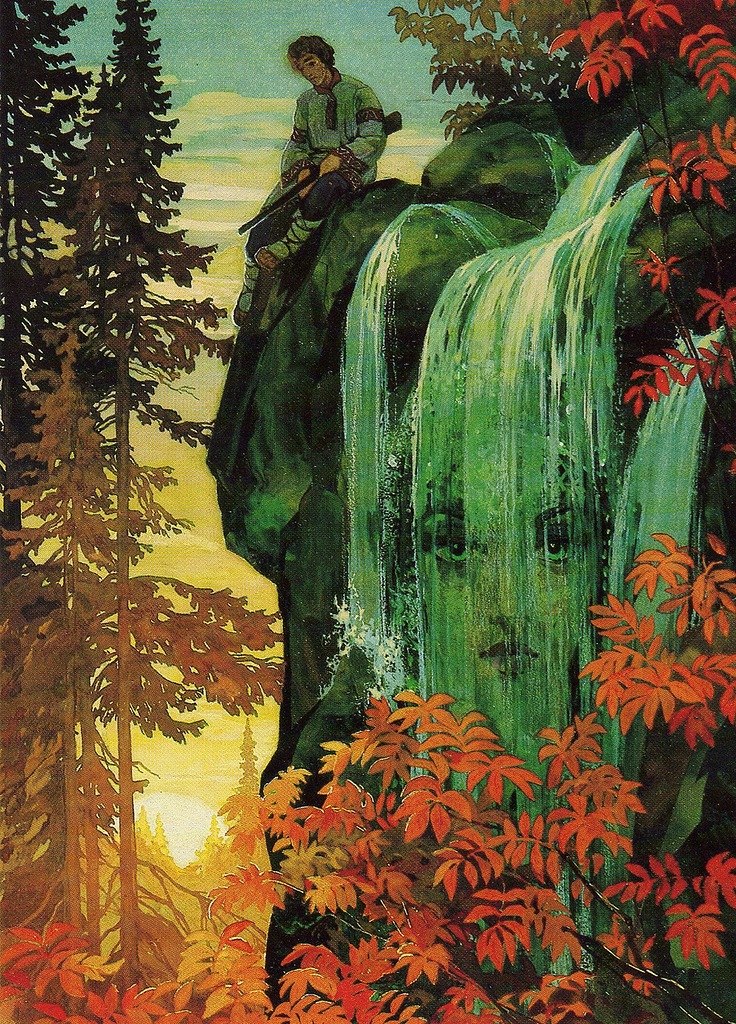 Встретиться с Хозяйкой суждено не каждому, но тот, кто ее встречает, кому она оказывает свое покровительство, толкает на новые поиски, поселяет в их душах вечную творческую неудовлетворенность.
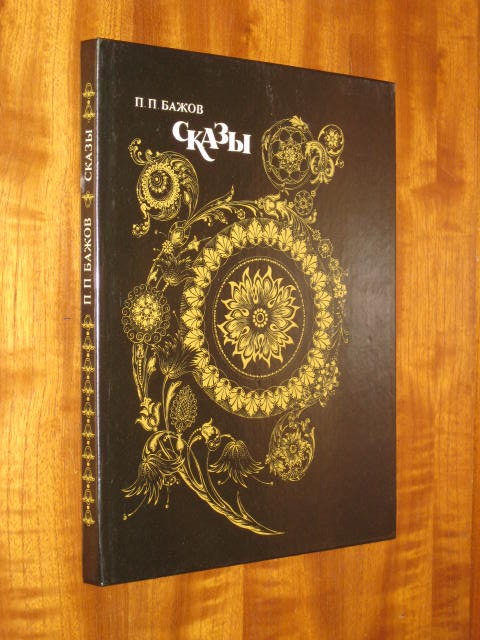 Это сказ учит любить и уважать труд, быть упорным, смелым и честным человеком, не нарушать данных обещаний. Любить природу, получая доступ к природным богатствам, человек должен знать меру, должен беречь и охранять природу.